Муниципальное автономное дошкольное образовательное учреждение Муниципального образования город Ирбит «Детский сад № 25»
Социально-культурный проект «СВЯЗЬ ПОКОЛЕНИЙ»

Составитель:
музыкальный руководитель
Ромазанова С.З.

ГО «город Ирбит»
2025
СОЦИАЛЬНО-КУЛЬТУРНЫЙ ПРОЕКТ «СВЯЗЬ ПОКОЛЕНИЙ»УЧАСТНИКИ: Ирбитский музей изобразительного искусства; музыкальный руководитель, воспитатели, воспитанники, родители МАДОУ «Детский сад № 25»; совет ветеранов города Ирбита.ЦЕЛЬ ПРОЕКТА: Создание условий для диалога между представителями разных поколений: детей и пенсионеров.Формирование у подрастающего поколения уважения к старшим и сохранение исторической преемственности поколений. Совершенствование исполнительских, развитие музыкальных способностей у детей дошкольного возраста.СРОК РЕАЛИЗАЦИИ ПРОЕКТА: март 2022- июнь 2024
ОЖИДАЕМЫЕ РЕЗУЛЬТАТЫ: Реализация проектных мероприятий позволит:создать условия для передачи опыта, мастерства молодому поколению, соответственно расширятся и коммуникативные возможности;поднять на новый уровень отношения между людьми разных поколений;обеспечить целенаправленное формирование у детей готовности помочь старшему поколению, проявить заботу и внимание.
Актуальность проекта заключается в том, что в наше время существует недостаток в общении подрастающего поколения с пожилыми людьми. Возникает необходимость в духовно-нравственном воспитании детей.Задачи проекта:организовать общение и взаимодействие детей с пожилыми людьми;расширение круга интересов, позволяющих заполнить досуг.
План мероприятий
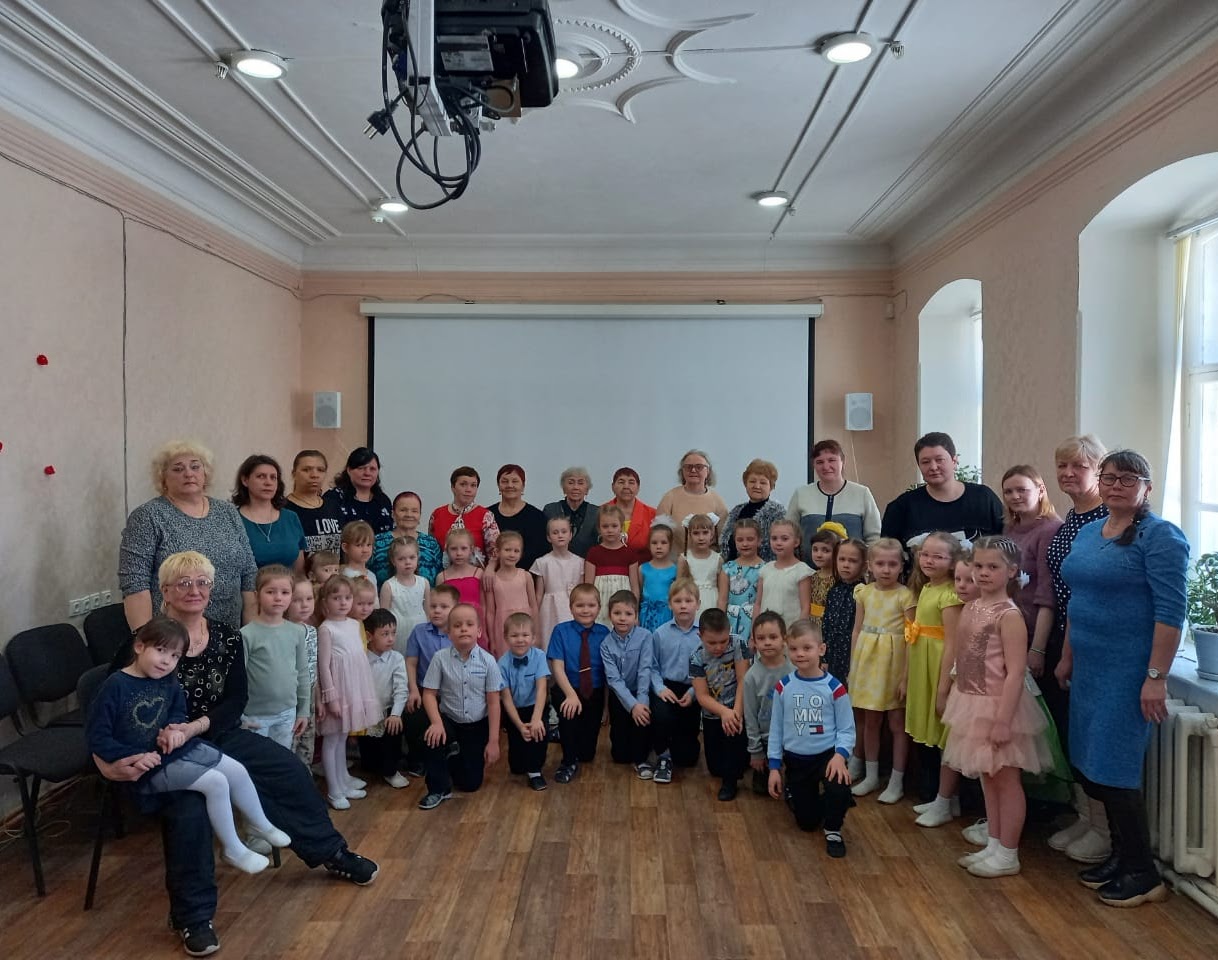 9 марта 2022 года поздравление с Днём 8 Марта
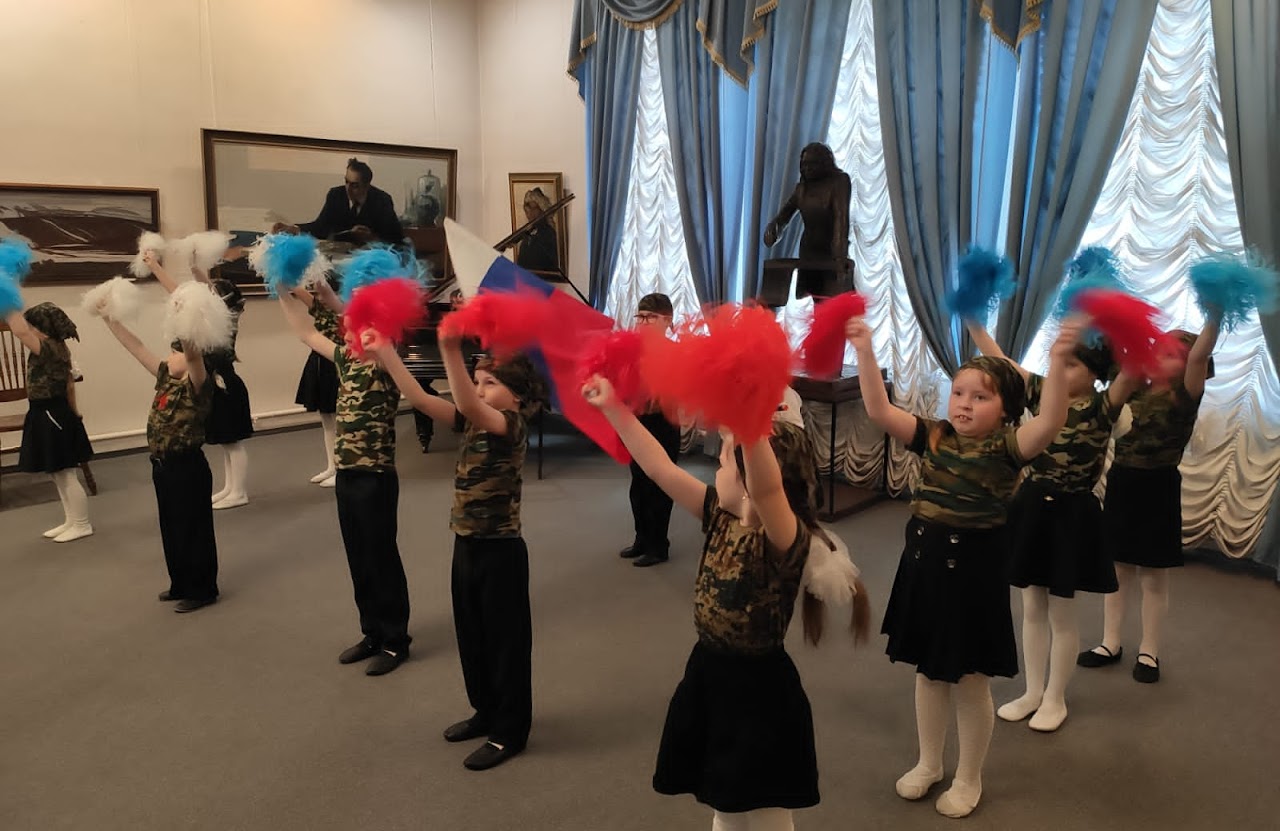 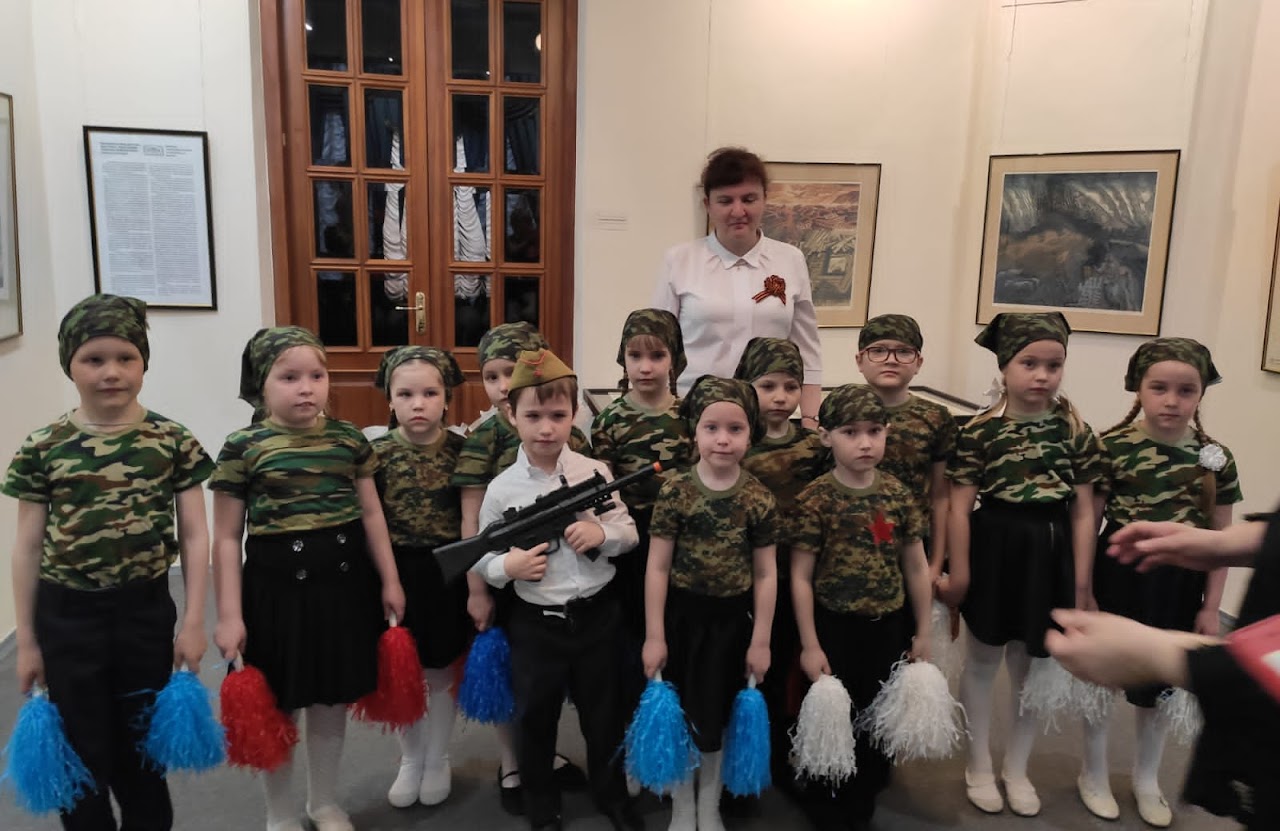 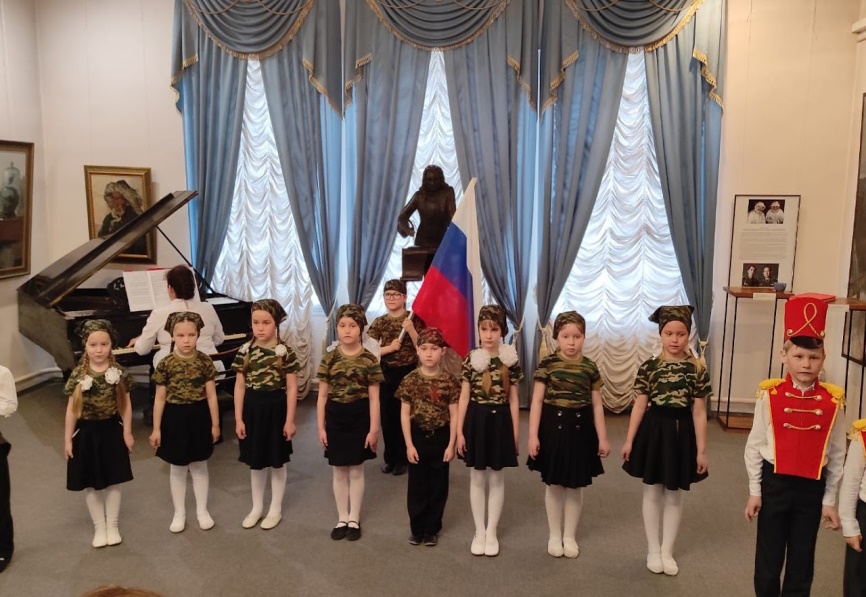 5 мая 2022 года концерт «Звени и пой, весна!
27 августа 2022 встреча с матерями погибших солдат и участниками боевых действий в Чечне и Афганистане
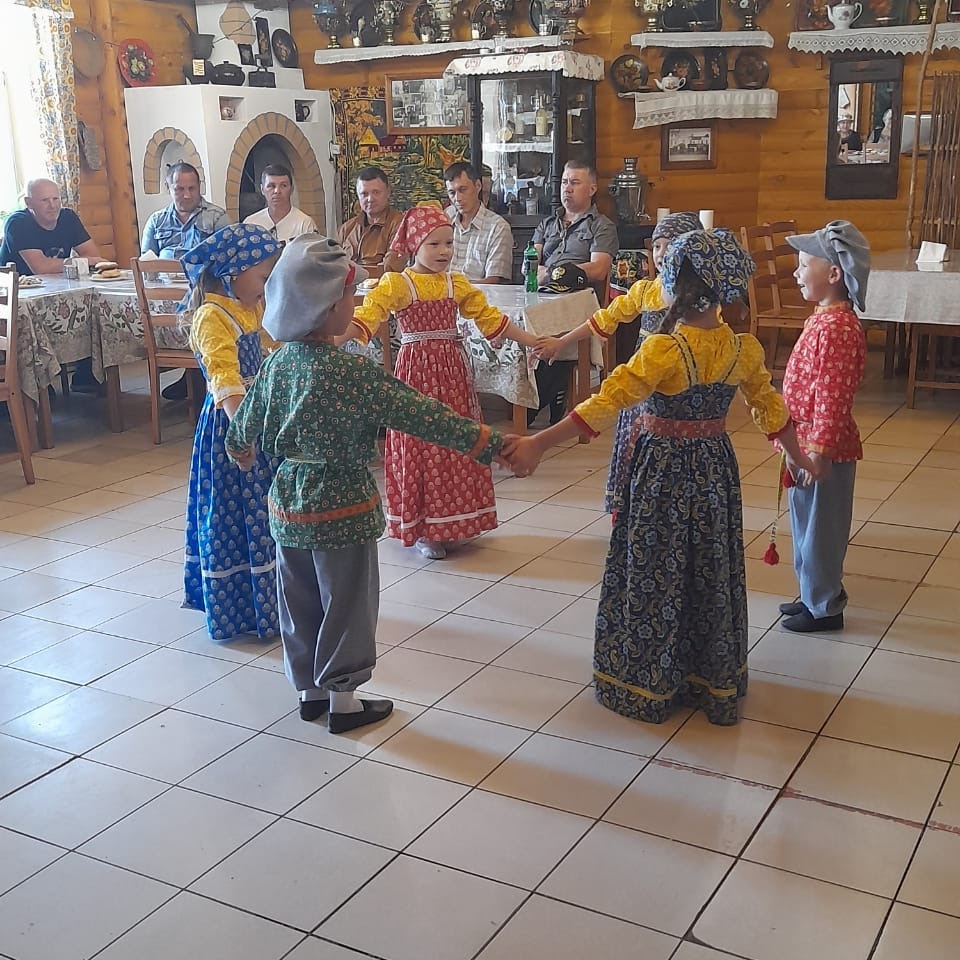 30 ноября 2022 концерт ко Дню матери
16 января 2023 Рождественские колядки
21 февраля 2023 Масленица в музее
10 марта 2023 Весенний концерт
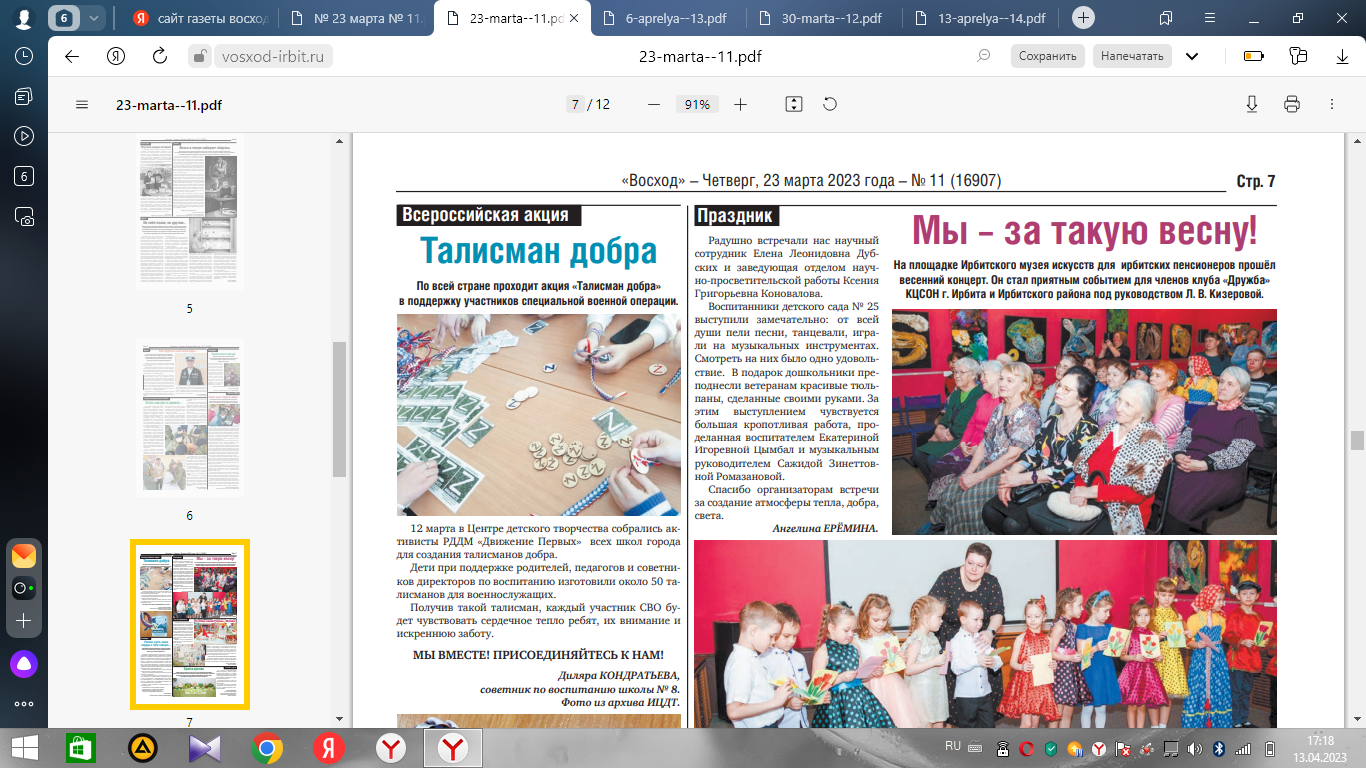 13 апреля 2023 Пасхальное поздравление
12 мая 2023 День Победы
20 октября 2023 акция «Белая трость»
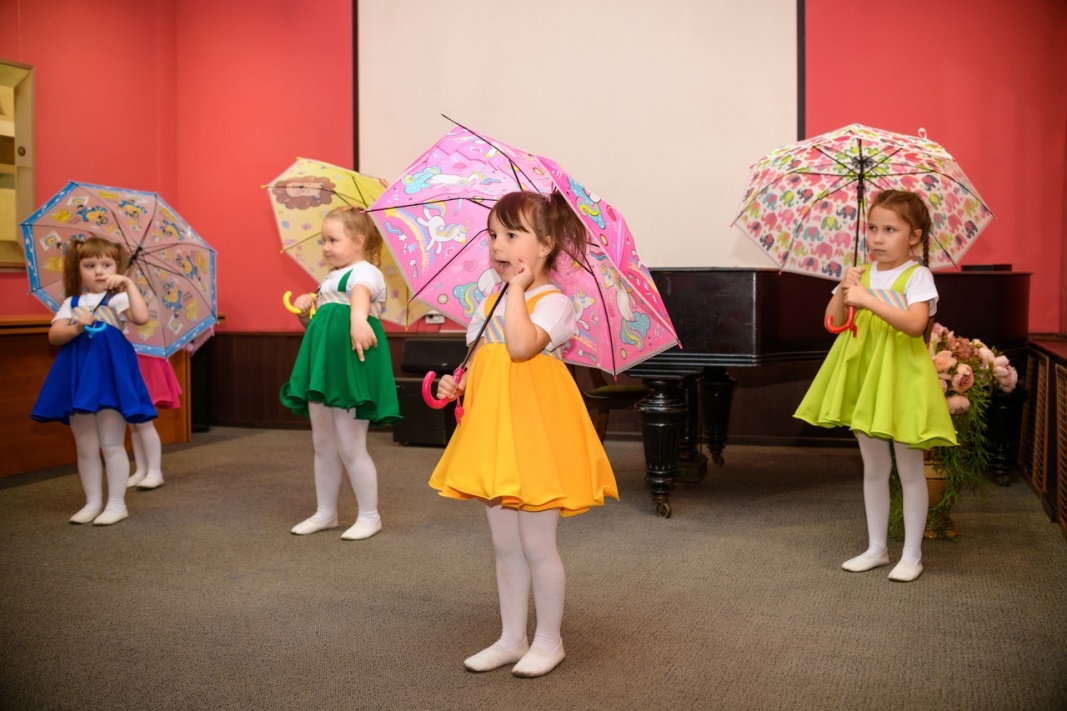 11 января 2023 «Старый новый год в музее»
27 февраля 2024 праздничное поздравление ко Дню защитника Отечества
15 мая 2024 концерт «Светлый день мая»
20 июня 2024 ДЕНЬ ПАМЯТИ
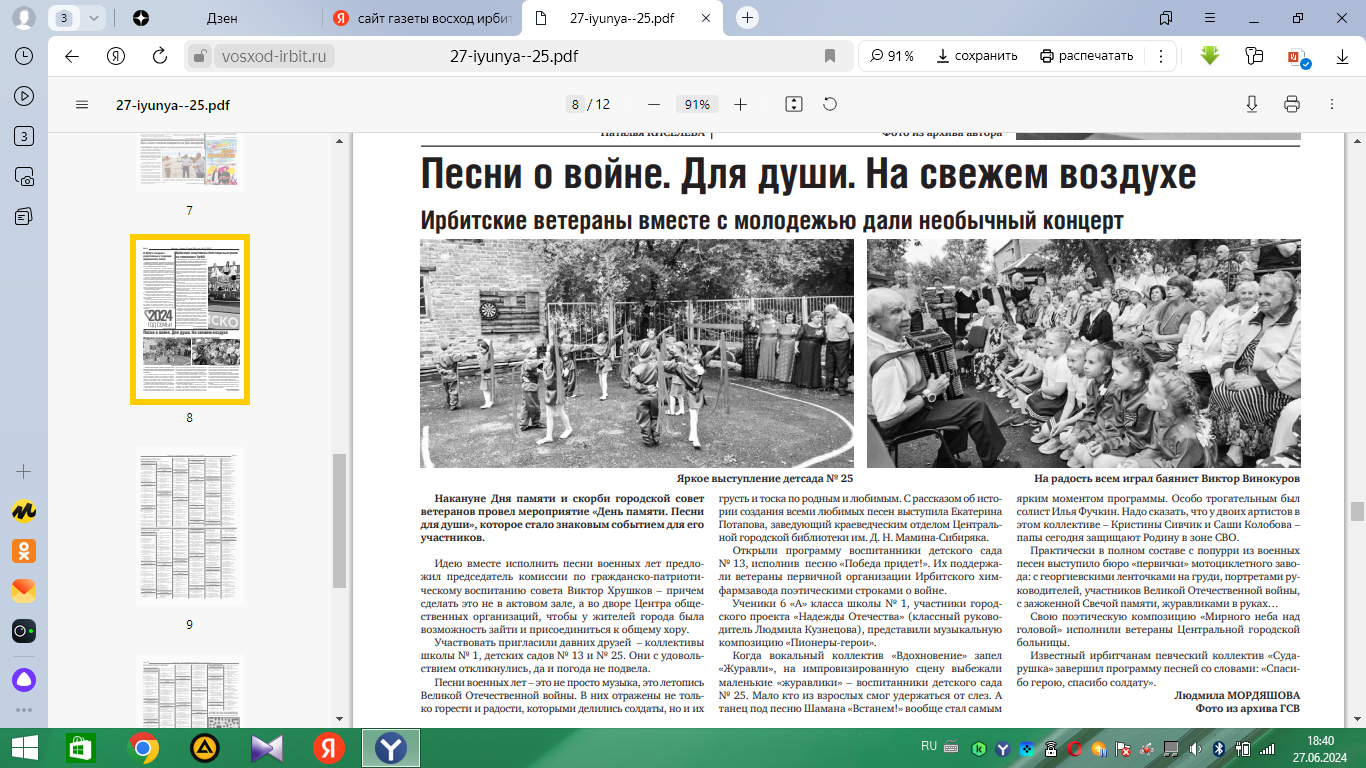 Заключение
Особая значимость проекта «Связь поколений» в том, что результат его двухсторонний: и старшее поколение, и дети становятся социально значимыми единицами в обществе. У пожилых людей появляется уверенность в будущем самих себя и своих внуков, а у детей - истинные идеалы. Правильно организованный досуг улучшает психологическое состояние пожилого человека и ребенка, способствует развитию их социальных связей, поднимает настроение, пробуждает оптимизм, даёт ощущение удовлетворенностью жизнью.
СПАСИБО ЗА ВНИМАНИЕ!